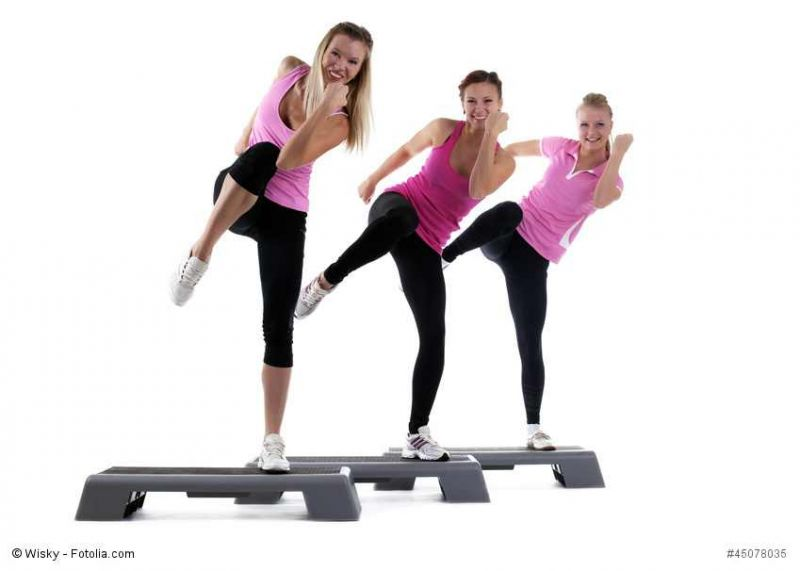 [Speaker Notes: Skupinové cvičenie Airobic + posilovanie]
ť
[Speaker Notes: Prispôsobte si tento transparent vlastným textom. Vyberte písmeno a zadajte vlastný text. Pre každú snímku použite jedno písmeno.]
A
[Speaker Notes: Prispôsobte si tento transparent vlastným textom. Vyberte písmeno a zadajte vlastný text. Pre každú snímku použite jedno písmeno.]
S
[Speaker Notes: Prispôsobte si tento transparent vlastným textom. Vyberte písmeno a zadajte vlastný text. Pre každú snímku použite jedno písmeno.]
T
[Speaker Notes: Prispôsobte si tento transparent vlastným textom. Vyberte písmeno a zadajte vlastný text. Pre každú snímku použite jedno písmeno.]
N
[Speaker Notes: Prispôsobte si tento transparent vlastným textom. Vyberte písmeno a zadajte vlastný text. Pre každú snímku použite jedno písmeno.]
ú
[Speaker Notes: Prispôsobte si tento transparent vlastným textom. Vyberte písmeno a zadajte vlastný text. Pre každú snímku použite jedno písmeno.]
C
[Speaker Notes: Prispôsobte si tento transparent vlastným textom. Vyberte písmeno a zadajte vlastný text. Pre každú snímku použite jedno písmeno.]
e
[Speaker Notes: Prispôsobte si tento transparent vlastným textom. Vyberte písmeno a zadajte vlastný text. Pre každú snímku použite jedno písmeno.]
S
[Speaker Notes: Prispôsobte si tento transparent vlastným textom. Vyberte písmeno a zadajte vlastný text. Pre každú snímku použite jedno písmeno.]
T
[Speaker Notes: Prispôsobte si tento transparent vlastným textom. Vyberte písmeno a zadajte vlastný text. Pre každú snímku použite jedno písmeno.]
U
[Speaker Notes: Prispôsobte si tento transparent vlastným textom. Vyberte písmeno a zadajte vlastný text. Pre každú snímku použite jedno písmeno.]
!
[Speaker Notes: Prispôsobte si tento transparent vlastným textom. Vyberte písmeno a zadajte vlastný text. Pre každú snímku použite jedno písmeno.]